Squeezing water
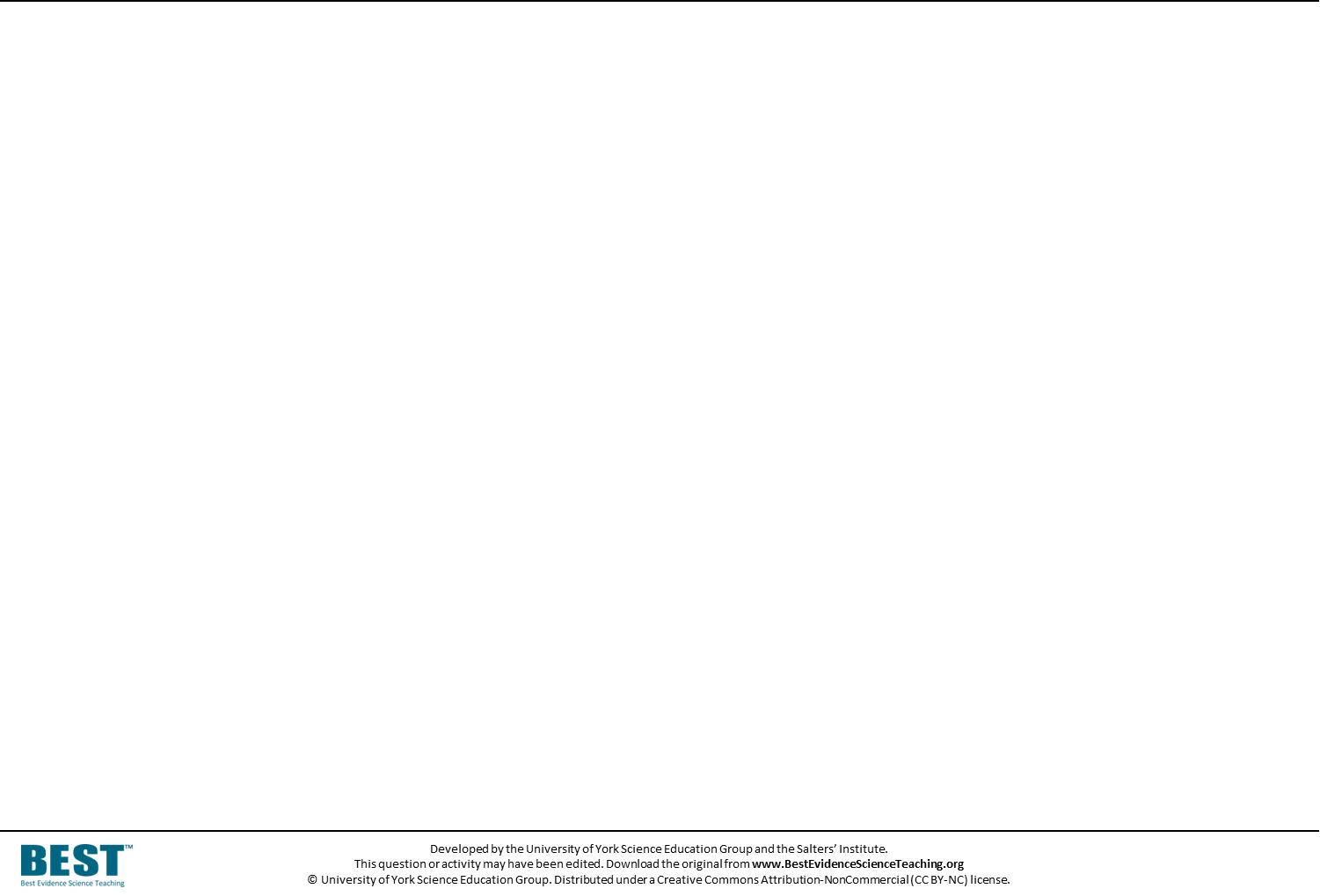 Water is a made of particles.





1.	How close together are the particles in liquid water?
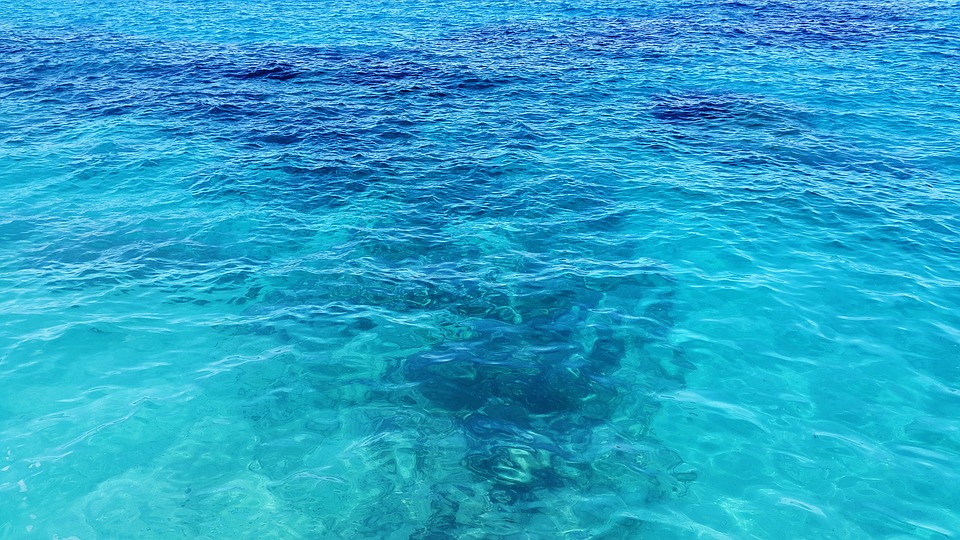 They are touching each other.
A
There are small gaps between them.
B
There are big gaps between them, 
but smaller gaps than between gas particles.
C
Squeezing water
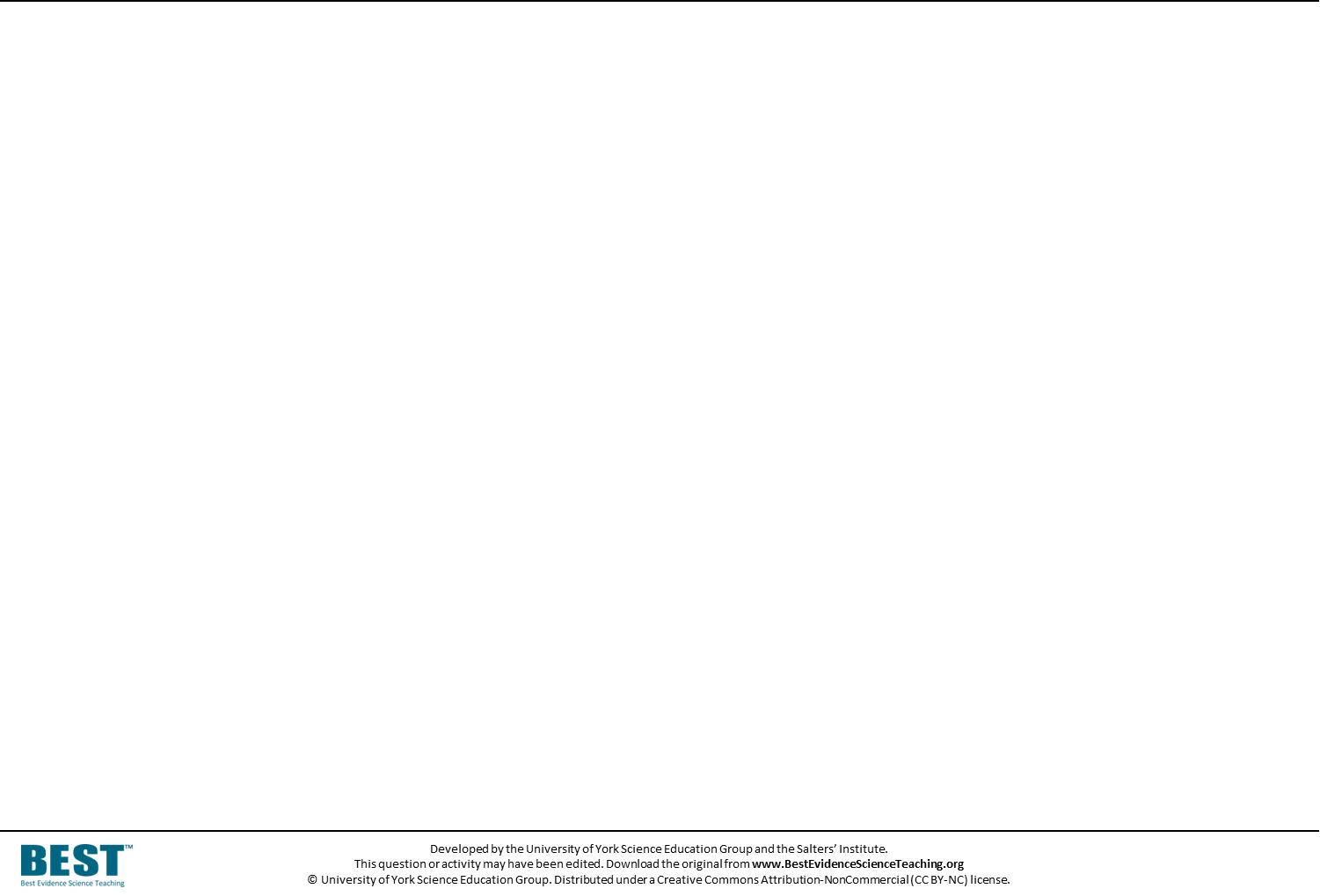 Water at the bottom of the ocean is under a huge pressure.





2.	Is this pressure large enough to squash water?
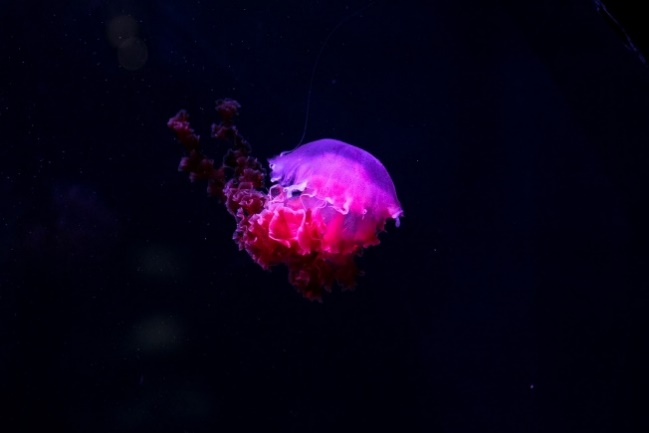 Water cannot be squashed.
A
Water is squashed a tiny bit.
B
Water is squashed more than a tiny bit.
C